MINISTRY OF FINANCE OF THE REPUBLIC OF TAJIKISTAN
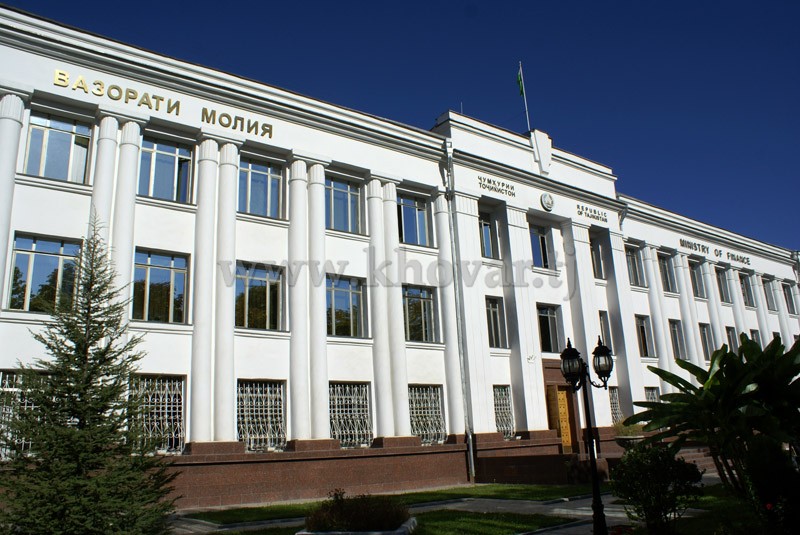 Kishinev 2016
MINISTRY OF FINANCE OF THE REPUBLIC OF TAJIKISTAN
History of treasury development
Moldova, Kishinev, June 1 - 3, 2016
MINISTRY OF FINANCE OF THE REPUBLIC OF TAJIKISTAN
NEW STRUCTURE OF THE MAIN OFFICE OF THE CENTRAL TREASURY
MINISTRY OF FINANCE OF THE REPUBLIC OF TAJIKISTAN
First Deputy Minister of Finance
Director of the Main Office of the Central Treasury
First Deputy Director
Budget Funds Directorate
Local treasury bodies in oblasts, regions, cities and districts
Deputy Director
Budget Execution Directorate
Deputy Director
Reporting Directorate
Cash Planning Department
Cash Forecasting and Revenue Accounting Department
Bank Account Management Department
Department for Managing Control over Commitments
Department for Methodology of Treasury Reporting
Social Sector Financing Department
Department of Funding Central Public Governing Bodies
Department of Funding Defense and Law Enforcement Bodies
Department of Funding Branches of Economy
Budget Reporting Execution Department
Financial  Statements Department (ТIPSAS)
Total number of treasury employees 472 , out of them 58  –  CT,   414 – LT
Moldova, Kishinev, June 1 - 3, 2016
MINISTRY OF FINANCE OF THE REPUBLIC OF TAJIKISTAN
MAIN FUNCTIONS OF TREASURY BODIES ACCORDING TO THE CURRENT LEGISLATION:


ACCOUNTING FOR REVENUES OF THE REPUBLICAN AND LOCAL  BUDGETS;

Timely financing of budget expenditure items;

Exercise of permanent control over execution of the republican and local budgets;

Managing the treasury single account;

Control over special state funds and over earmarked funds of budget entities;

Preparation of state budget periodic reports;

SERVING THE INTERNAL AND EXTERNAL PUBLIC DEBT; 
    
DEVELOPMENT OF INSTRUCTIONS, ACCOUNTING AND REPORTING FORMS RELATED TO EXECUTION OF THE STATE BUDGET;

ADMINISTRATION AND CONTROL OVER CASH EXECUTION OF REVENUES AND EXPENDITURES OF THE REPUBLICAN AND LOCAL BUDGETS.
Moldova, Kishinev, June 1 - 3, 2016
MINISTRY OF FINANCE OF THE REPUBLIC OF TAJIKISTAN
Strategic development plan for the main office of the central treasury, Ministry of finance of the Republic of Tajikistan, for 2011-2016
For the next five years MOCT of the MoF of the RT set the following goals:
To manage cash and bank transactions of the Government of the Republic of Tajikistan according to international standards; 
To improve budget execution and to ensure available funding for budget entities in accordance with the annual budget needs; 
To ensure relevant funding needed to meet mid-term budget needs.
Moldova, Kishinev, June 1 - 3, 2016
MINISTRY OF FINANCE OF THE REPUBLIC OF TAJIKISTAN
Organizational development;

Improvement of working skills;

Development of the accounting policy and standards;

Enhancement of capacities of employees in the sphere of information technologies.
Strategic development plan of the treasury consists of the following parts:
Moldova, Kishinev, June 1 - 3, 2016
MINISTRY OF FINANCE OF THE REPUBLIC OF TAJIKISTAN
Moldova, Kishinev, June 1 - 3, 2016
MINISTRY OF FINANCE OF THE REPUBLIC OF TAJIKISTAN
KEY RESULTS
The Strategic development plan of MOCT envisions achievement of the following results:

Creation of the fully functional TSA; 
Implementation of the commitment control system; 
Implementation of the revenue forecast and cash planning system; 
Implementation of efficient cash management processes
Preparation of financial reports in accordance with IPSAS
Moldova, Kishinev, June 1 - 3, 2016
MINISTRY OF FINANCE OF THE REPUBLIC OF TAJIKISTAN
THE FOLLOWING STRATEGIC RISKS WERE IDENTIFIED WITH RESPECT TO THE STRATEGIC DEVELOPMENT PLAN:
The MOCT development plan is too ambitious; 
Insufficient political commitment;
Relevant technologies are not sufficient to convert to new activities;
STEPS TO REDUCE STRATEGIC RISKS:
To assign responsibility for implementation of the MOCT Development Plan to one of MOCT deputy directors and to create Working Groups by development areas;
To develop a detailed implementation plan;  
By the time new treasury functions are implemented, the appropriate ICT infrastructure should be in place;
To create within the Ministry of Finance of the RT a relevant structure to provide support in the IT sphere.
Moldova, Kishinev, June 1 - 3, 2016
MINISTRY OF FINANCE OF THE REPUBLIC OF TAJIKISTAN
THANK YOU FOR ATTENTION!
Moldova, Kishinev, June 1 - 3, 2016